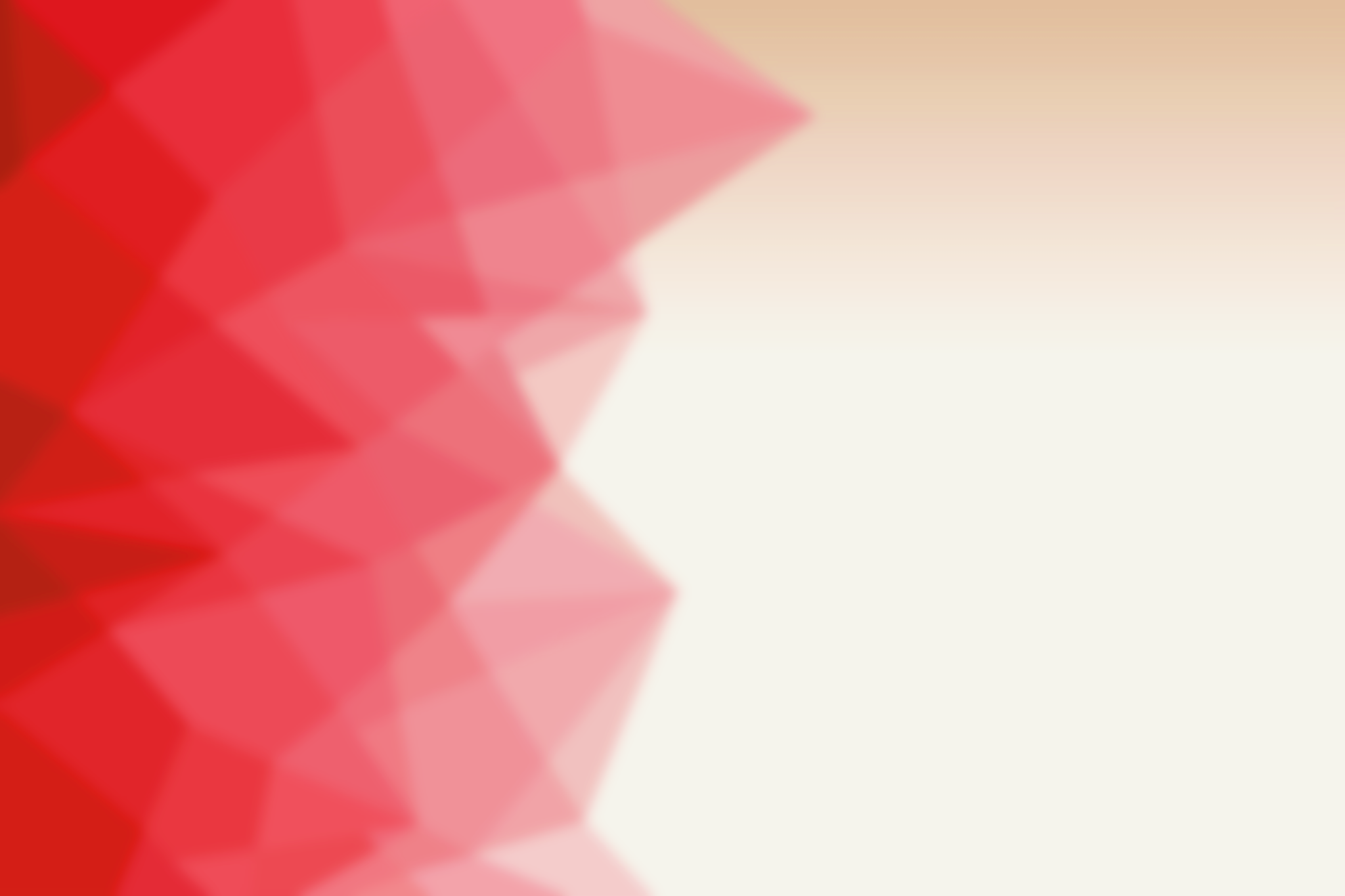 Konceptualizace emocí v českém znakovém jazyce(HNĚV)
Kateřina Hronová
Michaela Kaprasová
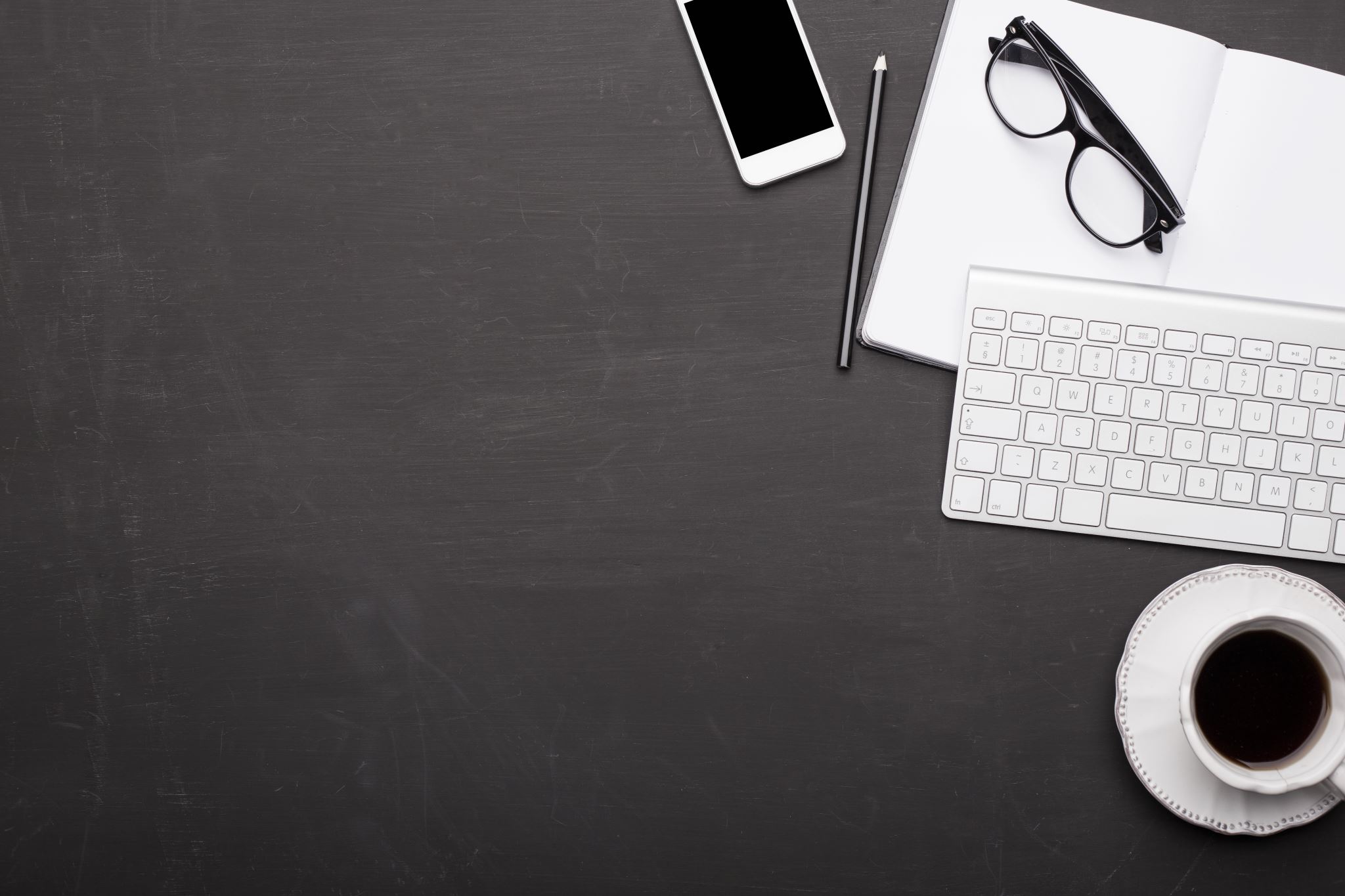 DIPLOMOVÁ PRÁCE
GARDELKOVÁ, Barbora. Konceptualizace emocí v českém znakovém jazyce (Na příkladu hněvu). 2017. Diplomová práce. Univerzita Karlova, Filozofická fakulta, Ústav jazyků a komunikace neslyšících. Vedoucí práce Irena Vaňková.

autorka práce = Bc. Barbora Gardelková
vedoucí práce = doc. PhDr. Irena Vaňková, CSc., Ph.D
oponent = doc. PhDr. Lucie Saicová Římalová, Ph.D.
výsledek obhajoby = výborně
SHRNUTÍ PRÁCE
Teorie konceptuální metafory
METONYMIE
METAFORA ve znakových jazycích
ikonické mapování
příklad  ikonického vs ikonicko-metaforického mapování znaku v ČZJ
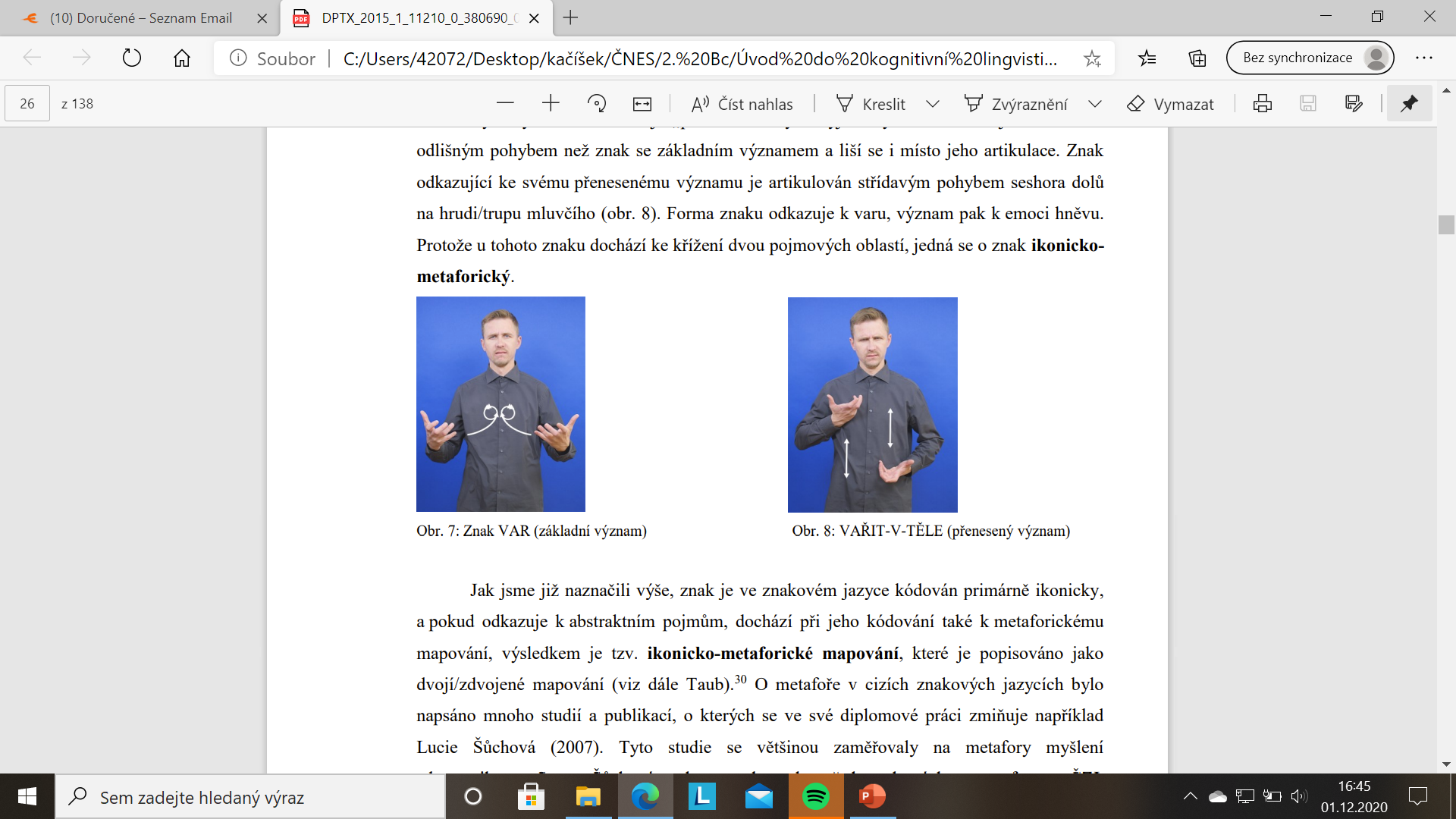 METAFORA V ČESKÉM ZNAKOVÉM JAZYCE
ASL = text Phyllis Perrin Wilcoxové (2000)
znaky reprezentující konkrétní objekty (zvířata, činnosti)

ČZJ = ZAJÍC, KŮŇ
Metonymie ve znakových jazycích
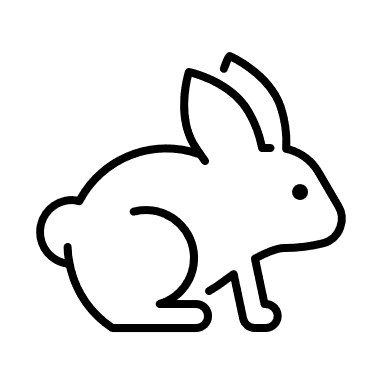 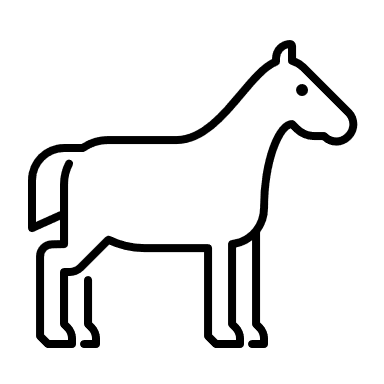 EMOCE - HNĚV
klasifikace se u různých autorů různí
základní emoce x emoce odvozené 
periferní x viscerální projevy emocí

hněv = základní emoce, jednodimenzionální (Stuchlíková)
reakce na nežádoucí útok, kdy máme pocit, že s námi ostatní jednají nespravedlivě
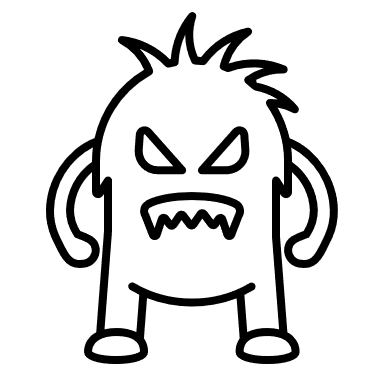 KONCEPTUALIZACE HNĚVU v MJ
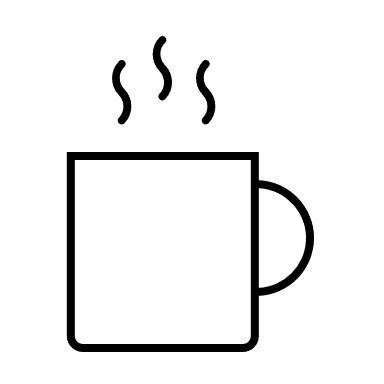 konceptualizace hněvu ve třech MJ (anglický, polský a český)

L. Bednaříková = Obraz hněvu v jazyce českém (2002)
celkem 8 metafor a metonymií

HNĚV JE ZAHŘÍVÁNÍ TEKUTINY V NÁDOBĚ 
(Krev se v něm vařila, Vzteky div nevyletěl z kůže)

HNĚV JE ŠÍLENSTVÍ
(být/chovat se/vyvádět/řádit jako blázen/šílenec/šílený)
Konceptualizace hněvu v českém znakovém jazyce: výzkum
devět respondentů – celkem 37 znaků 
analýza znaků
vztahujících se k oblasti hněvu
sémanticky blízkým k situaci hněvu (i z jiných pojmových oblastí)
z pojmové oblasti konfliktu, který hněvu předchází

na základě jazykového materiálů zkoumáním formy a struktury znaků dospěla k metaforám a metonymiím
ve výzkumném vzorku se objevily dvě pojmová schémata:
NÁDOBA – u všech znaků artikulovaných na těle
metafory TĚLO JE NÁDOBA PRO EMOCE, SÍDLEM EMOCÍ JE HRUĎ, HNĚV JE SUBSTANCE V NÁDOBĚ
Realizována znaky VZTEK, VÝBUCH VZTEKU, DOPÁLIT SE, VŠŘIT V TĚLE, HROMADIT V SOBĚ a další

NAHOŘE-DOLE – u znaků s pohybem nahoru
Metafora HNĚV JE POHYB NAHORU
Realizována znaky VZTEK, VZTEKAT SE, NENECHAT SI LÍBIT
METAFORY
všechny nalezené metonymie spadají do kategorie DŮSLEDEK EMOCE ZASTUPUJE EMOCI –> hněv je zastoupen některým ze svých projevů
metonymie:
ZATÍNÁNÍ ZUBŮ ZASTUPUJE HNĚV
ŠÍLENÉ CHOVÁNÍ ZASTUPUJE HNĚVIVÉ CHOVÁNÍ
HNĚVIVÉ POHYBY RUKOU ZASTUPUJÍ HNĚVIVÉ CHOVÁNÍ
SEVŘENÁ HRUĎ ZASTUPUJE HNĚV
ZAŤATÉ PĚSTI ZASTUPUJÍ HNĚV
SLINY LÉTAJÍCÍ OD ÚST ZASTUPUJÍ HNĚV
ZAMRAČENÁ TVÁŘ ZASTUPUJE HNĚV
NERVY ZASTUPUJÍ HNĚV
METONYMIE
IDEALIZOVANÝ MODEL HNĚVU V ČZJ
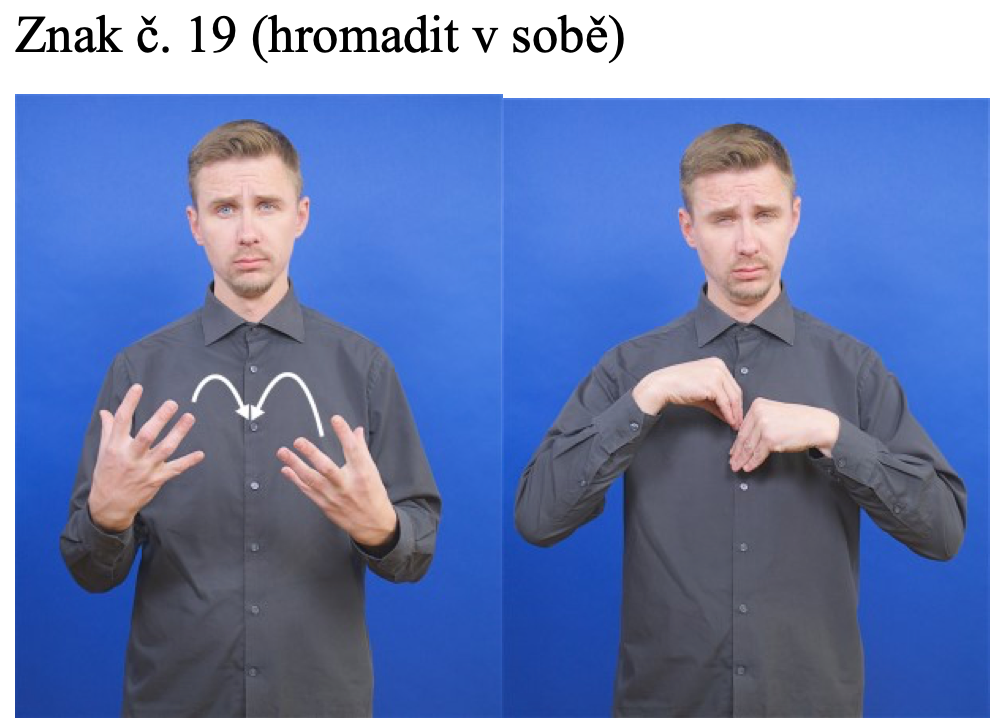 na základě poznatků o metaforách a metonymiích se pokusila sestavit idealizovaný model hněvu v ČZJ – čtyři fáze:
1.
Počáteční událost – subjekt hněvu je pod vlivem negativních okolností, které mají vliv na jeho prožívání
IDEALIZOVANÝ MODEL HNĚVU V ČZJ
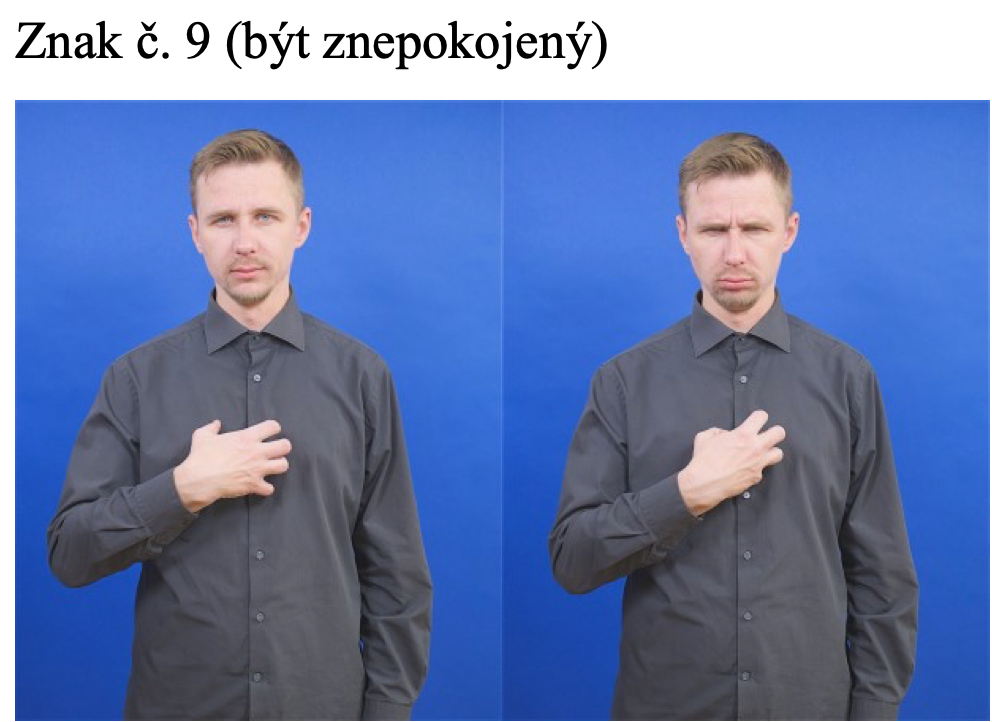 2.
Vnitřní hněv – u subjektu hněvu se v této fázi projevují příslušné fyziologické projevy
IDEALIZOVANÝ MODEL HNĚVU V ČZJ
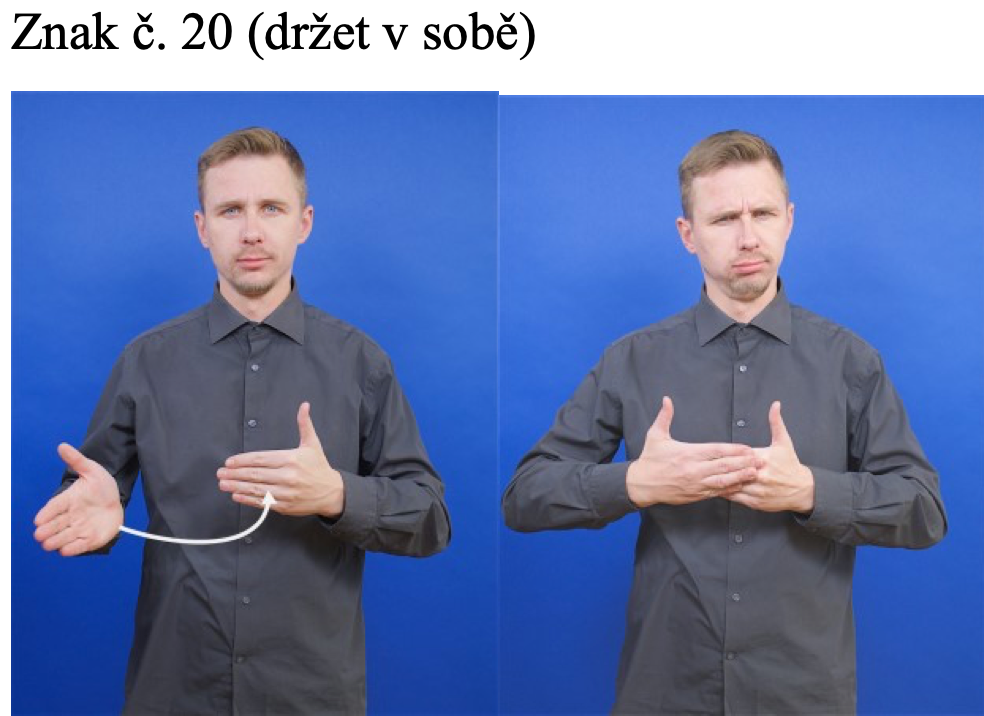 3.
Pokus o ovládání – přesto, že v subjektu probublává vnitřní hněv, snaží se jej v sobě udržet
IDEALIZOVANÝ MODEL HNĚVU V ČZJ
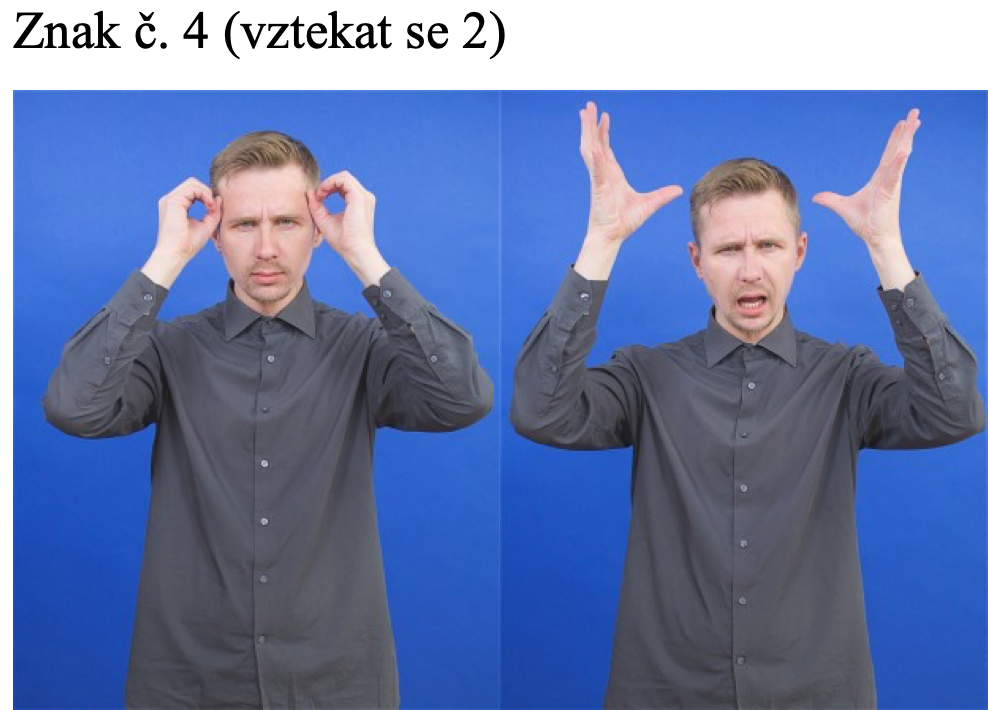 4.
Ztráta ovládání a vnější hněv – pokus o ovládnutí hněvu se nezdařil, takže dochází k jeho expresi
SROVNÁNÍ METAFOR
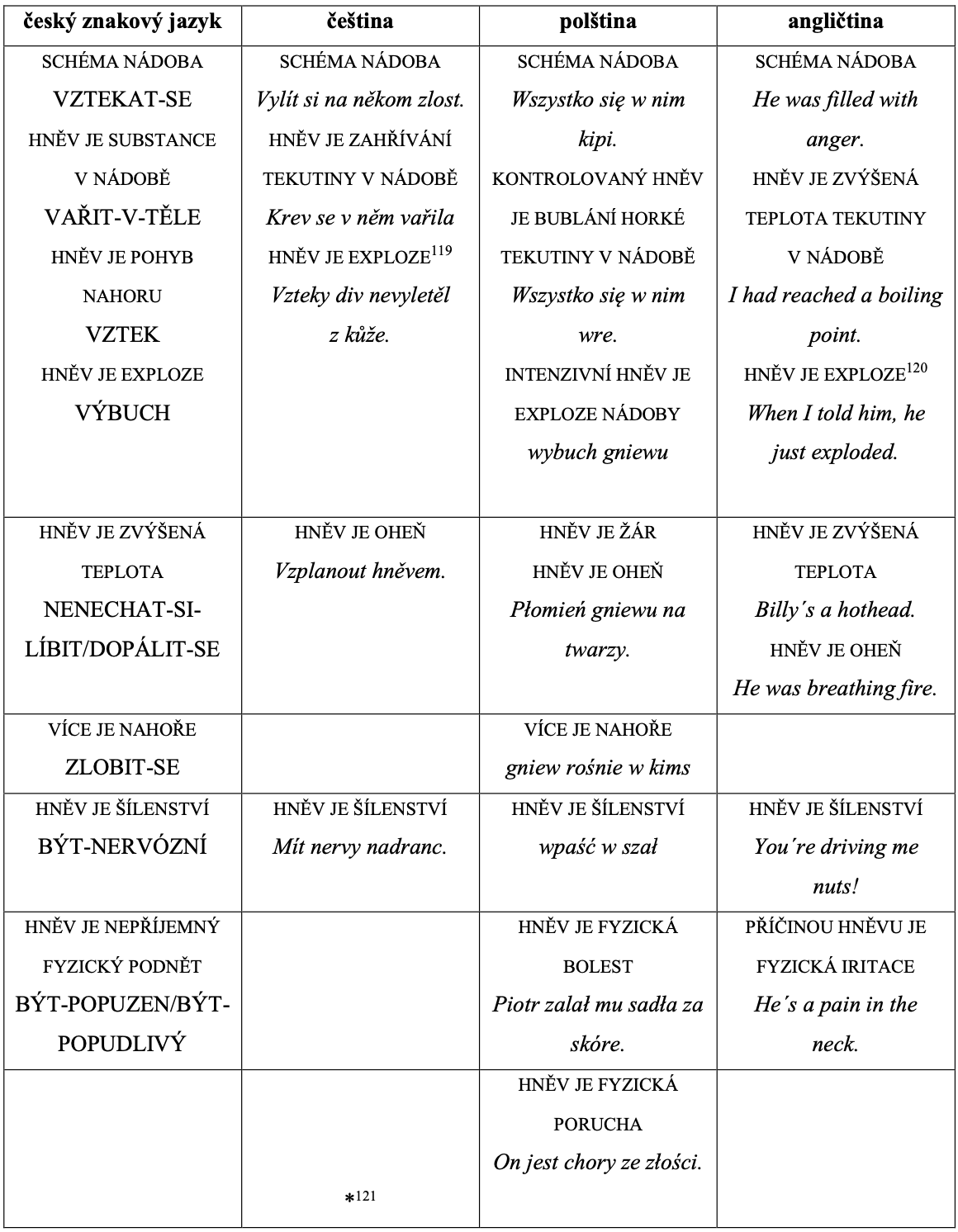 autorka porovnala získané metofory hněvu v ČZJ s mluvenými jazyky – s češtinou, agličtinou a polštinou
ZÁVĚRY
VYUŽITÍ PRO PRAXI
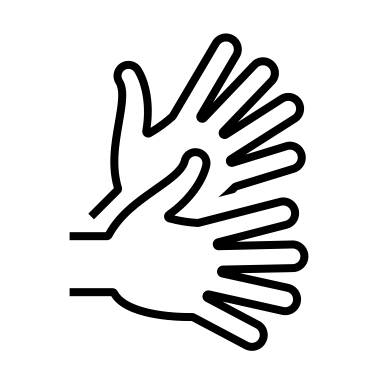 pro práci tlumočníků a překladatelů
je možné znaky do češtiny tlumočit pomocí frazémů či metaforických vyjádření, která se pro danou emoci v češtině běžně používají a která mají vztah k téže metafoře, která se uplatňuje u daného znaku
DĚKUJEME ZA POZORNOST
ZDOROJE OBRÁZKŮ
Obr. 1 : GARDELKOVÁ, Barbora. Konceptualizace emocí v českém znakovém jazyce (Na příkladu hněvu). 2017. Diplomová práce. Univerzita Karlova, Filozofická fakulta, Ústav jazyků a komunikace neslyšících. Vedoucí práce Irena Vaňková. Dostupné z: Konceptualizace emocí v českém znakovém jazyce (Na příkladu hněvu) (cuni.cz)
Obr. 2 : GARDELKOVÁ, Barbora. Konceptualizace emocí v českém znakovém jazyce (Na příkladu hněvu). 2017. Diplomová práce. Univerzita Karlova, Filozofická fakulta, Ústav jazyků a komunikace neslyšících. Vedoucí práce Irena Vaňková. Dostupné z: Konceptualizace emocí v českém znakovém jazyce (Na příkladu hněvu) (cuni.cz)
Obr. 3 : GARDELKOVÁ, Barbora. Konceptualizace emocí v českém znakovém jazyce (Na příkladu hněvu). 2017. Diplomová práce. Univerzita Karlova, Filozofická fakulta, Ústav jazyků a komunikace neslyšících. Vedoucí práce Irena Vaňková. Dostupné z: Konceptualizace emocí v českém znakovém jazyce (Na příkladu hněvu) (cuni.cz)
Obr. 4 : GARDELKOVÁ, Barbora. Konceptualizace emocí v českém znakovém jazyce (Na příkladu hněvu). 2017. Diplomová práce. Univerzita Karlova, Filozofická fakulta, Ústav jazyků a komunikace neslyšících. Vedoucí práce Irena Vaňková. Dostupné z: Konceptualizace emocí v českém znakovém jazyce (Na příkladu hněvu) (cuni.cz)
Obr. 5 : GARDELKOVÁ, Barbora. Konceptualizace emocí v českém znakovém jazyce (Na příkladu hněvu). 2017. Diplomová práce. Univerzita Karlova, Filozofická fakulta, Ústav jazyků a komunikace neslyšících. Vedoucí práce Irena Vaňková. Dostupné z: Konceptualizace emocí v českém znakovém jazyce (Na příkladu hněvu) (cuni.cz)
Obr. 6 : GARDELKOVÁ, Barbora. Konceptualizace emocí v českém znakovém jazyce (Na příkladu hněvu). 2017. Diplomová práce. Univerzita Karlova, Filozofická fakulta, Ústav jazyků a komunikace neslyšících. Vedoucí práce Irena Vaňková. Dostupné z: Konceptualizace emocí v českém znakovém jazyce (Na příkladu hněvu) (cuni.cz)
Obr. 7 : GARDELKOVÁ, Barbora. Konceptualizace emocí v českém znakovém jazyce (Na příkladu hněvu). 2017. Diplomová práce. Univerzita Karlova, Filozofická fakulta, Ústav jazyků a komunikace neslyšících. Vedoucí práce Irena Vaňková. Dostupné z: Konceptualizace emocí v českém znakovém jazyce (Na příkladu hněvu) (cuni.cz)
Obr. 8 : GARDELKOVÁ, Barbora. Konceptualizace emocí v českém znakovém jazyce (Na příkladu hněvu). 2017. Diplomová práce. Univerzita Karlova, Filozofická fakulta, Ústav jazyků a komunikace neslyšících. Vedoucí práce Irena Vaňková. Dostupné z: Konceptualizace emocí v českém znakovém jazyce (Na příkladu hněvu) (cuni.cz)
Obr. 9 : GARDELKOVÁ, Barbora. Konceptualizace emocí v českém znakovém jazyce (Na příkladu hněvu). 2017. Diplomová práce. Univerzita Karlova, Filozofická fakulta, Ústav jazyků a komunikace neslyšících. Vedoucí práce Irena Vaňková. Dostupné z: Konceptualizace emocí v českém znakovém jazyce (Na příkladu hněvu) (cuni.cz)
Obr. 10 : GARDELKOVÁ, Barbora. Konceptualizace emocí v českém znakovém jazyce (Na příkladu hněvu). 2017. Diplomová práce. Univerzita Karlova, Filozofická fakulta, Ústav jazyků a komunikace neslyšících. Vedoucí práce Irena Vaňková. Dostupné z: Konceptualizace emocí v českém znakovém jazyce (Na příkladu hněvu) (cuni.cz)